Photomicrographs of Plant Seeds

	Raspberry
Permission to reproduce original photomicrographs used to make this  collection may be obtained from 
  
 Dr. David O. Norris at
   david.norris@colorado.edu
10X
25X
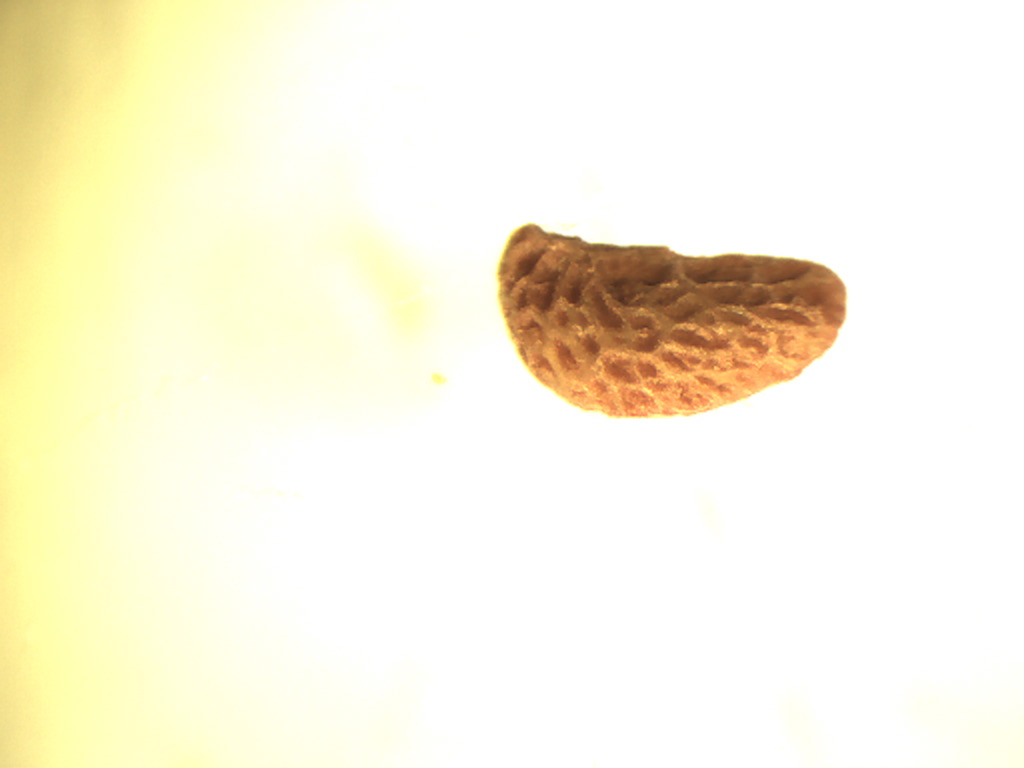 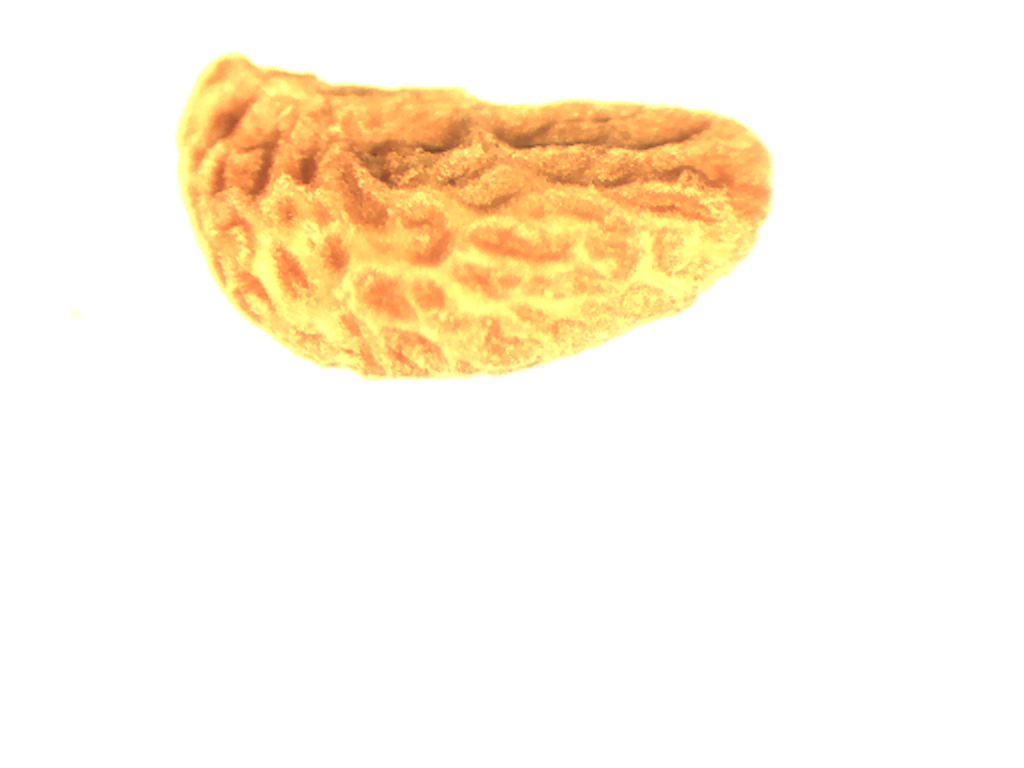 Raspberry seed
[Speaker Notes: S49. Raspberry, American red; seed [Rubus coronarius (Sims) Sweet].  Compare to blackberry. Actually numerous hydrid forms; R. delicious is the wild species found in the Rocky Mountains.]
25X
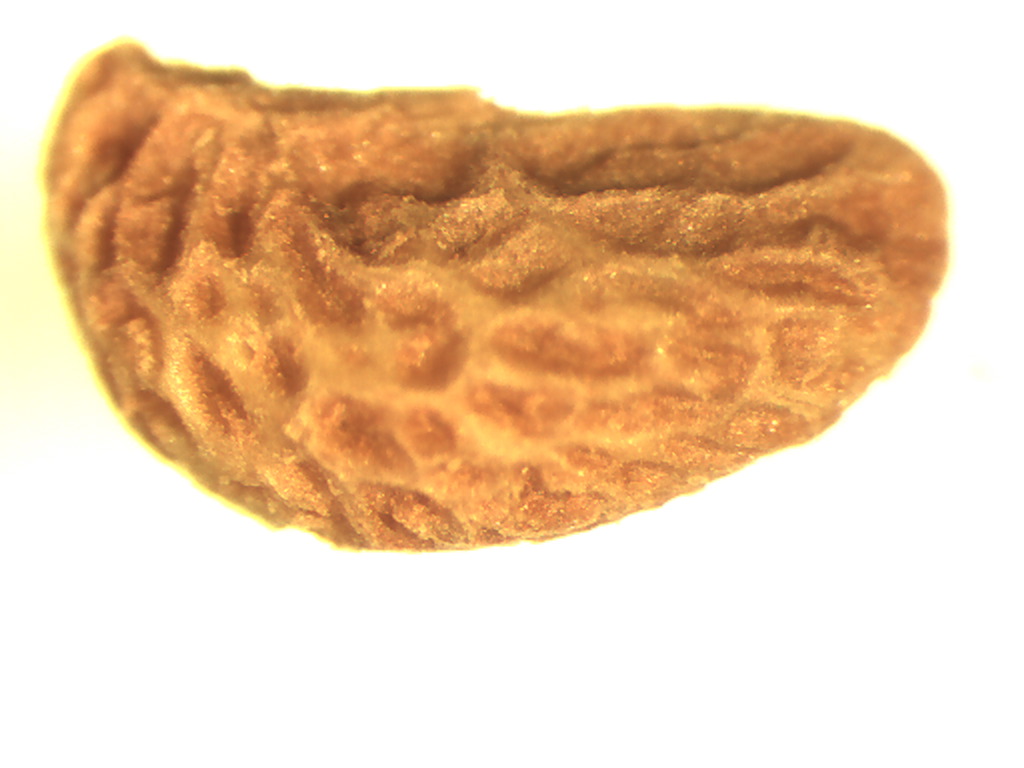 Raspberry seed
[Speaker Notes: S50. Raspberry, American red; seed [Rubus coronarius (Sims) Sweet]. Compare to blackberry. Actually numerous hydrid forms; R. delicious is the wild species found in the Rocky Mountains.]
A
B
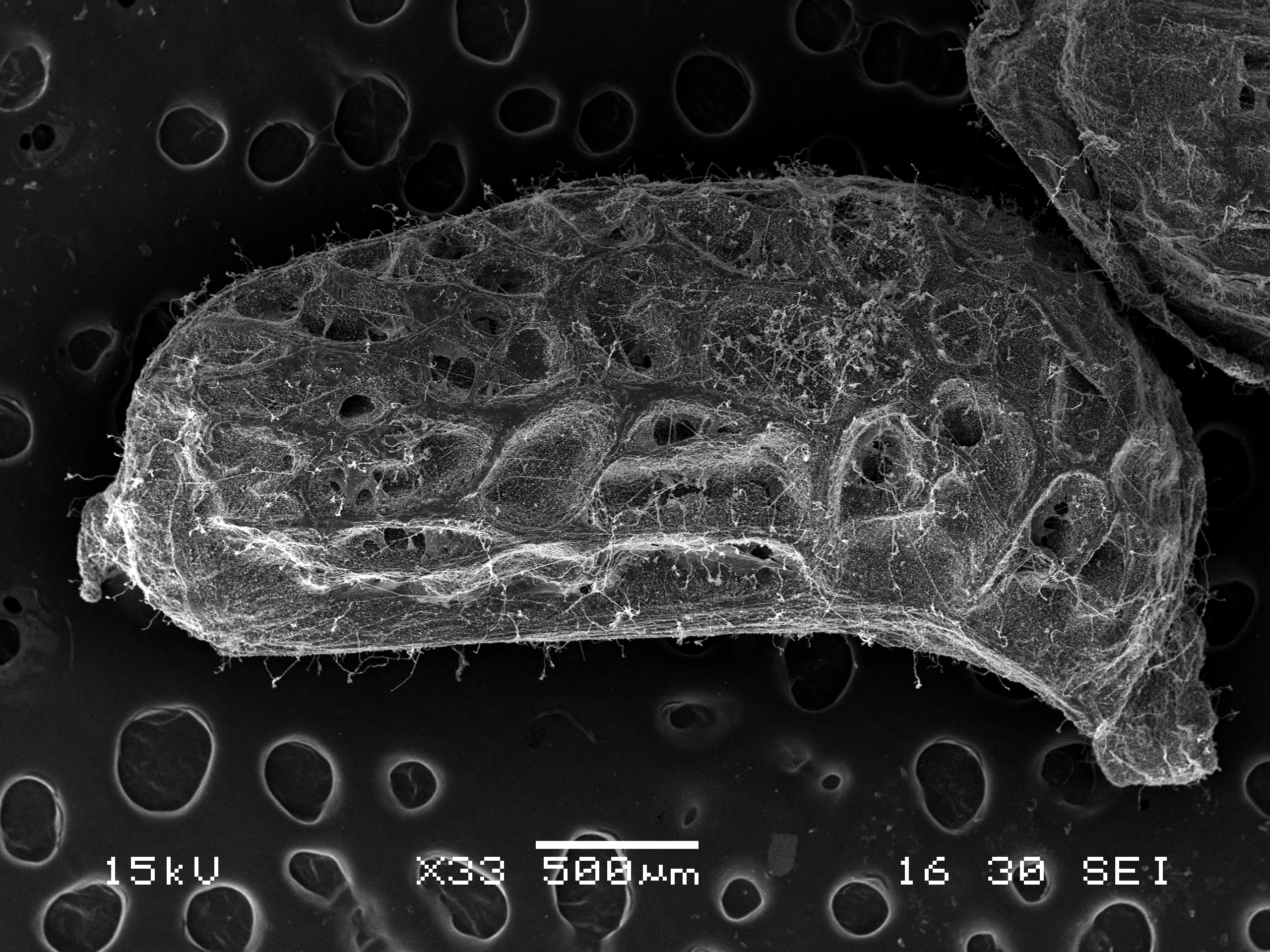 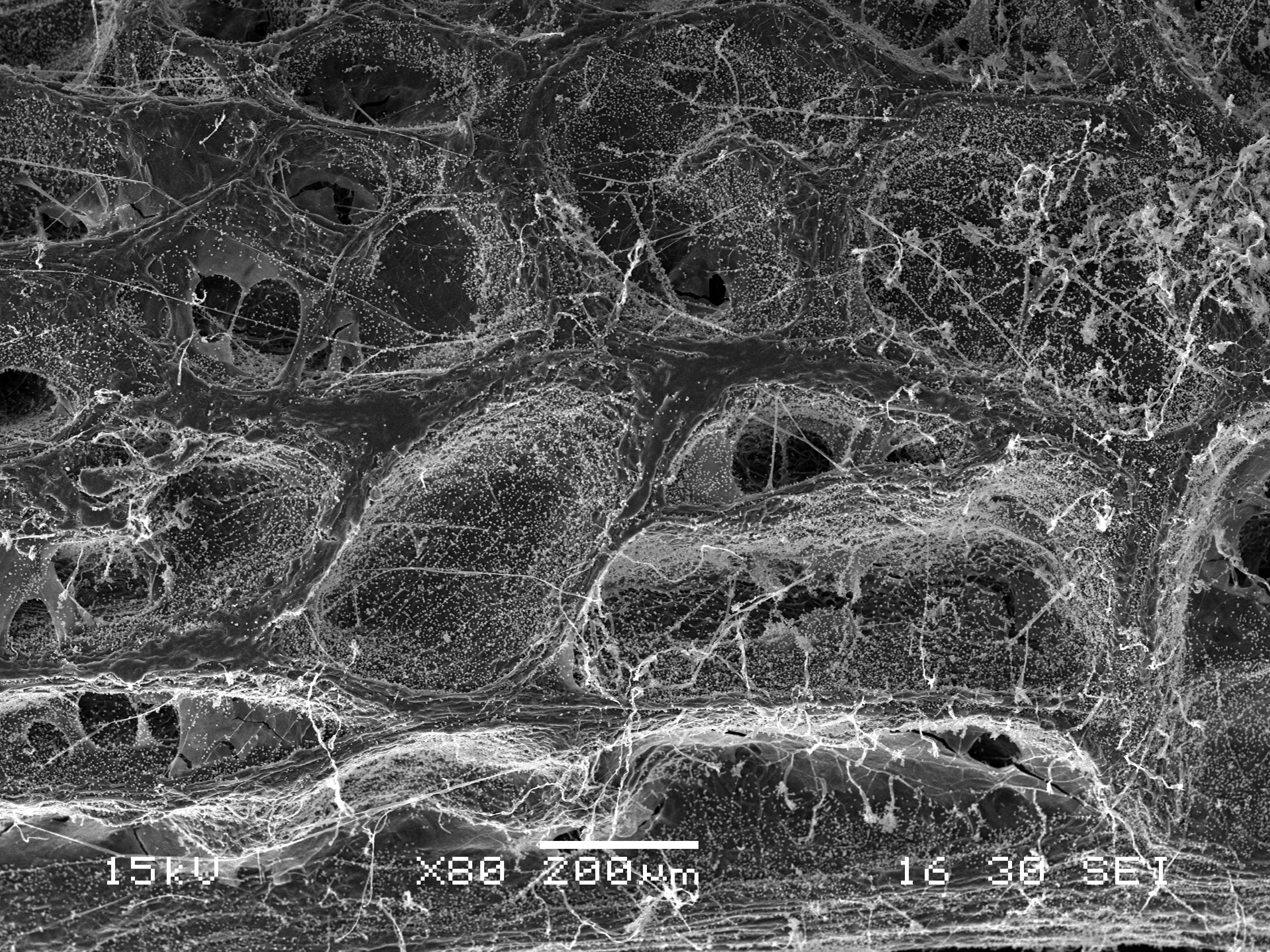 Raspberry seed
[Speaker Notes: S51. Raspberry, American red; seed [Rubus coronarius (Sims) Sweet], fresh.  SEM.  A. Seed.  B.  Seed texture. SEMs prepared by Dr. Patrick Kociolek and Joshua Stepanek.]
A
B
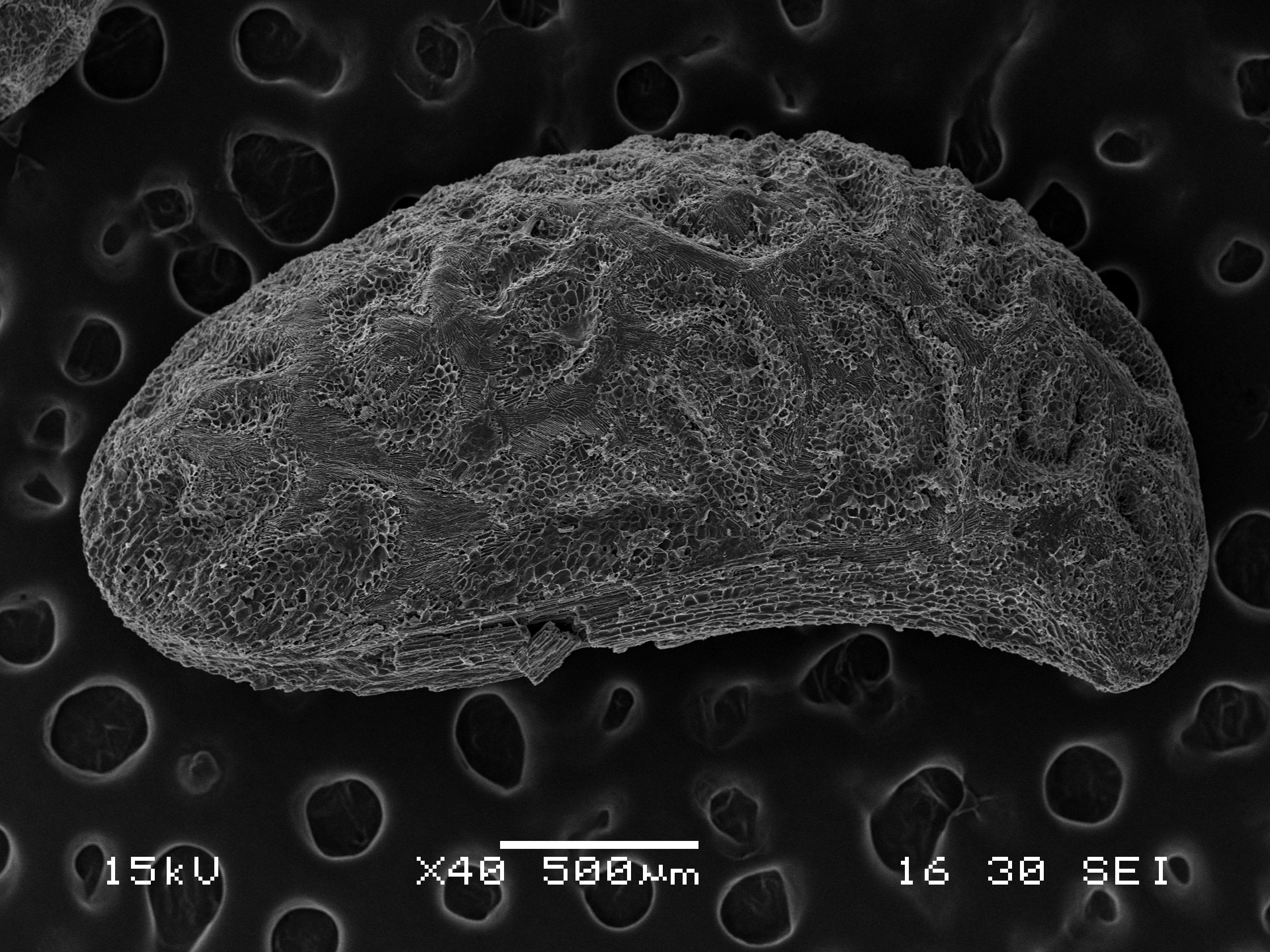 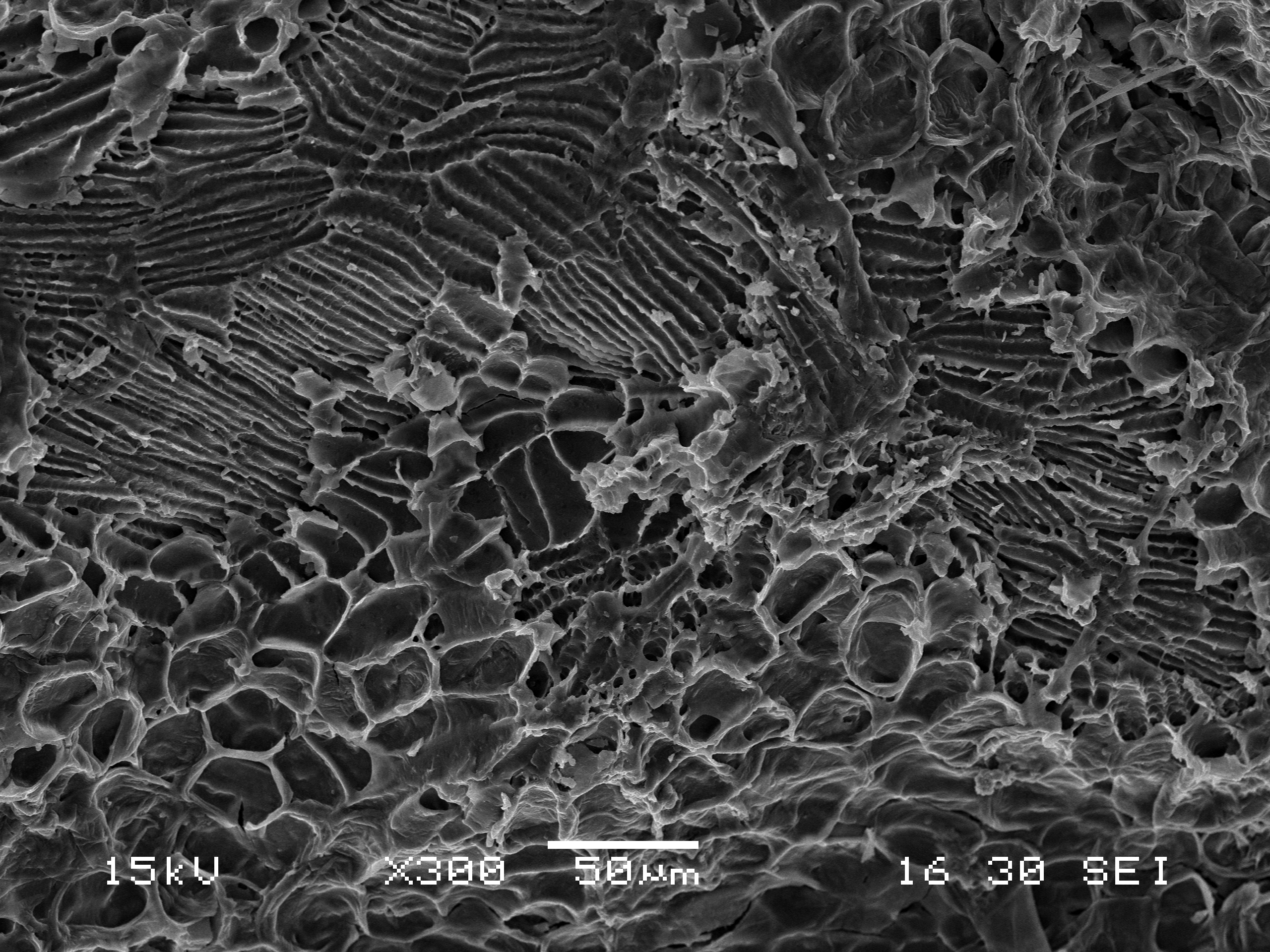 Raspberry seed
[Speaker Notes: S52. Raspberry seed, dried for several years.  SEM.  A. Seed.  B.  Seed coat texture. SEMs prepared by Dr. Patrick Kociolek and Joshua Stepanek.]